วัยหมดระดู-วัยทอง
Facilitator: Pawin Puapornpong
1. นิยามคำศัพท์ที่เกี่ยวกับภาวะหมดระดู (climacteric, premenopause, perimenopause, postmenopause)
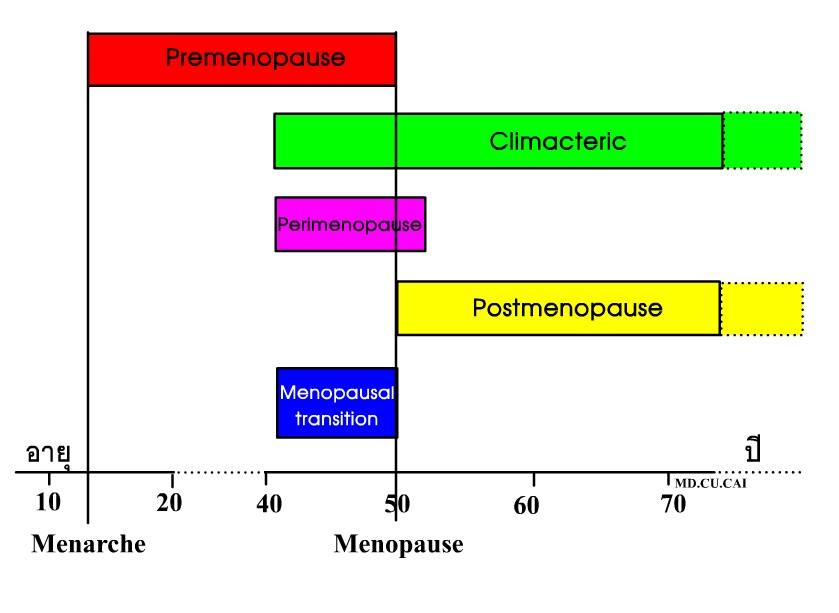 Climacteric : เป็นช่วงเวลาของการเปลี่ยนแปลงจากภาวะเจริญพันธุ์ (reproductive period) ไปสู่ภาวะไร้การเจริญพันธุ์ (non-reproductive period) ซึ่งนับเริ่มตั้งแต่ระยะ perimenopause เป็นต้นไป
Premenopause : จัดเป็นช่วงหนึ่งของ climacteric ก่อนที่จะเกิด menopause คือreproductive period ทั้งหมดนับตั้งแต่ menarche ไปจนถึง final menstrual period
Perimenopause : ช่วงเวลาตั้งแต่ก่อน menopause เล็กน้อย ไปจนถึงหลัง menopause 1 ปี
Postmenopause : ช่วงเวลาที่เหลือของชีวิตทั้งหมดหลังจาก menopause 1 ปี
2. การเปลี่ยนแปลงด้านร่างกาย จิตใจ อารมณ์ และสังคม และปัญหาที่เกิดขึ้นของหญิงวัยหมดระดู
ด้านร่างกาย
Hormaonal change- Androgen       Androstenedione ลดลง        Testosterone  ลดลง        Dehydroepiandrosterone ลดลง- Estrogen     Estradiol ลดลง Estrone ลดลง  โดยส่วนใหญ่ในวัยหมดระดู   เป็น Estrone
ด้านร่างกาย
- Gonadrotropin      FSH เพิ่มสูงขึ้น  LH เพิ่ม  (FSH : LH ratio > 1)
ด้านร่างกาย
Anatomical and Physiologic change- Gonad      - Menstruation (หายไปทันทีหรือค่อยๆขาดหายไป)      - Uterus (ฝ่อลง เยื่อบุโพรงมดลูกเสื่อมสภาพ)       - Vagina (เสื่อมสภาพ เหี่ยวฝ่อ ผนังบาง สารคัดหลั่งน้อยลง)       - Fallopian tube (ฝ่อเล็กลง โครงสร้างค้ำจุนเสื่อมสภาพ)- Urethra
   - Breast
ด้านร่างกาย
Vasomotor symptoms (Hot flushes)
         อาการเฉพาะที่สุดของวัยหมดระดู มักเป็นมากที่สุดช่วงก่อนหมดระดูจริง และพบมากในระยะ 1-2 ปีแรก สามารถหายไปเองได้
อาการมักเริ่มที่ใบหน้า คอ ศีรษะ หรือหน้าอก อาจมีจุดเริ่มต้นเป็นจุดเฉพาะมาก เช่น ใบหู ระยะเวลาอาการ เป็นวินาทีหรือชั่วโมง ความถี่ความรุนแรงไม่สม่ำเสมอ เกิดได้ทั้งกลางวันกลางคืน
ด้านร่างกาย
Organ atrophy e.g. skin
Osteoporosis
     การขาด estrogen  ทำให้ osteoclast activity เพิ่มขึ้น      การรับและดูดซึม calcium ลดลง  PTH ทำงานเพิ่มขึ้น      การวินิจฉัย  ใช้ Bone Mass  Density      T-score น้อยกว่า -2.5 SD แสดงถึงภาวะกระดูกพรุน       โดยควรได้รับการตรวจ BMD เมื่อ OSTA index น้อยกว่า -4
ด้านร่างกาย
Cardiovascular disease& Myocardial infarction
         Estrogen ช่วยเพิ่ม HDL ลด LDL  เมื่อเข้าสู่วัยหมดระดู Estrogen ลดลง ทำให้ LDL เพิ่มขึ้น HDL ลดลง
ด้านจิตใจ อารมณ์ และสังคม
หงุดหงิด อ่อนเพลีย ซึมเศร้า ร้อนวูบวาบ อารมณ์เปลี่ยนแปลง ร้องไห้ง่าย  ขาดสมาธิในการทำงาน กระวนกระวาย หลงลืม และความรู้สึกทางเพศลดลง
ปัญหาที่เกิดขึ้นของหญิงวัยหมดระดู
ปัญหาด้านสาธารณสุข
ปัญหาทางเศรษฐกิจ 
ปัญหาการถูกทอดทิ้ง
ปัญหาการไม่เข้าใจของคนในครอบครัว
3. การซักประวัติ ตรวจร่างกาย ส่งตรวจเพิ่มเติมและวินิจฉัยปัญหาในหญิงวัยหมดระดู
ซักประวัติ
Menstrual history
Menarche LMP
PMP
Interval
Duration
Amount
Premenstrual syndrome
ซักประวัติ
Obstetrical history
Para
วิธีคลอดลูกแต่ละครั้ง
Last para

Contraceptive
ประวัติการคุมกำเนิด
วิธีคุมกำเนิด และระยะเวลาที่คุมกำเนิด
Sexual history
เจ็บขณะมีเพศสัมพันธ์
Decrease libido
Less sensation 
     during SI
ซักประวัติ
มีคนในครอบครัวประจำเดือน
หมดเร็ว/ช้า
โรคประจำตัว
ประวัติการผ่าตัด
เคยได้รับการฉายรังสี
ยาประจำตัว
ยาชุด ยาสมุนไพร ยาต้ม ยาลูกกลอน
การใช้สารเสพติด
การสูบบุหรี่ แอลกฮอล์
ซักประวัติ
อาการทั่วไป
ร้อนวูบวาบ
อารมณ์แปรปรวนมากกว่าปกติ
อาการคันช่องคลอด
เจ็บขณะร่วมเพศ
Vaginal secretionลดลง
ขนาดเต้านม
ตรวจร่างกาย
Vital sign
GA
HEENT
CVS
RS
ABD
Breast
PV
Skin
Extremities
Neuro
Psychi
Investigation
ระดับ hormone 
Estrogen
Progesterone
FSH
LH
Prolactin
hCG
GnRH
Thyroid function test
ปัญหาจาก Menopause
Early phase
ร้อนวูบวาบ เหงื่อออกตอนกลางคืน โดยเฉพาะช่วง2ปีแรก
Psychological symptom 
Cognition and alzheimer’s disease
Atropic condition
Late phase
Cardiovascular disease และMI
Osteoporosis
4. แนวทางการดูแลรักษา ให้คำแนะนำเกี่ยวกับอาการ และปัญหาของหญิงวัยหมดระดู
การตรวจเพิ่มเติมก่อนและระหว่างการให้การรักษา
การตรวจร่างกายทั่วไป
ชั่งน้ำหนัก วัดส่วนสูง ความดันโลหิต
ตรวจเต้านม
ตรวจภายในเพื่อคัดกรองมะเร็งปากมดลูก อย่างน้อยปีละ 1 ครั้ง
ระดับน้ำตาลและโปรตีนในปัสสาวะ
ระดับน้ำตาลและไขมันในเลือด
Mammogram และการตรวจมวลกระดูก (BMD) 
ในรายที่มีประวัติ postmenopausal bleeding ควรตรวจหาสาเหตุโดยการขูดมดลูก
การดูแลรักษาโดยไม่ใช้ฮอร์โมน
อาการร้อนวูบวาบ
ส่วนใหญ่หายได้เอง
ในรายที่มีอาการรุนแรงให้รักษาด้วย estrogen
การป้องกันและรักษาโรคกระดูกพรุน
สตรีวัยหลังหมดระดูต้องการแคลเซียมวันละ 1,500 mg
Weight bearing exercise ex. Taichi, yoga, golf, dancing, hiking, brisk walking
ลดน้ำหนัก
รับประทานอาหารที่มีแคลเซียมสูง
ใช้ยา bisphosphonate ร่วมกับแคลเซียมในการเพิ่มมวลกระดูกและลดอัตราการเกิดกระดูกหักได้
ใช้ human synthetic calcitonin พ่นจมูกทุกวัน ช่วยป้องกันและรักษาการสูญเสียมวลกระดูก
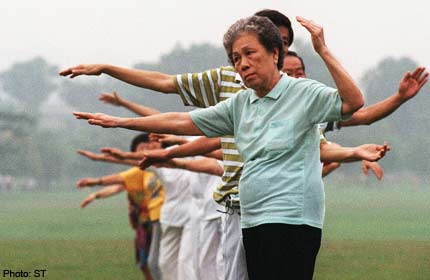 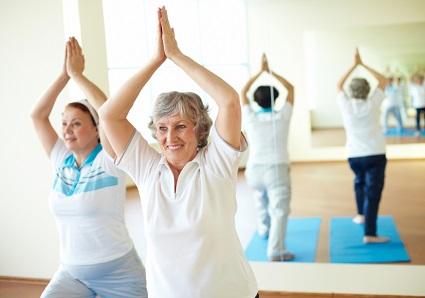 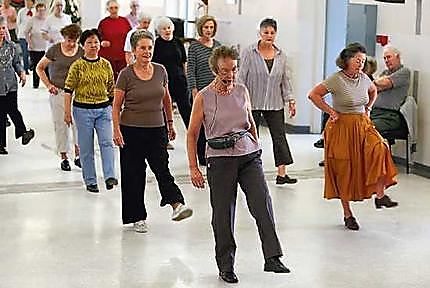 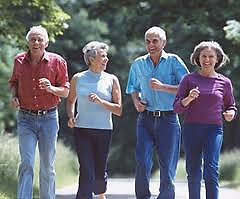 การป้องกันโรคระบบหัวใจและหลอดเลือด
การออกกำลังกาย เช่น ว่ายน้ำ ถีบจักรยาน วิ่งระยะไกลครั้งละ 30 นาที อย่างน้อยอาทิตย์ละ 3 ครั้ง
การรักษาด้วยฮอร์โมน
การรักษาด้วยฮอร์โมน
ข้อบ่งชี้
รักษาอาการที่เกิดจากภาวะพร่องเอสโตรเจน : vasomotor symptoms และ urogenital atrophy
ป้องกันหรือรักษาโรคกระดูกพรุน
ไม่แนะนำให้ใช้ในผู้ป่วยที่ไม่มีอาการ หรือให้เพื่อป้องกันโรคหลอดเลือดหัวใจ
การรักษาด้วยฮอร์โมน
ข้อห้าม
มีประวัติหรือเป็นโรคหลอดเลือดอุดตัน
เป็นมะเร็งเต้านม
โรคตับเรื้อรังที่มีการทำงานของตับบกพร่อง
มีเลือดออกผิดปกติทางช่องคลอดโดยไม่ทราบสาเหตุ
Hypertriglyceridemia ( >750 mg/dL)
เคยเป็นมะเร็งเยื่อบุมดลูก
ชนิดของฮอร์โมนที่ใช้
Conventional HT
มีฮอร์โมนในกลุ่ม estrogen เป็นองค์ประกอบหลัก
+/- progestin
Non-conventional HT
ออกฤทธิ์ผ่าน estrogen receptor ทำให้มีฤทธิ์บางประการเหมือนฤทธิ์ของ estrogen
STEAR, SERMs, phytoestrogen
รูปแบบการรักษาด้วยฮอร์โมน
Estrogen-only regimens
เอสโตรเจนอย่างเดียวทุกวัน หรือหยุดเดือนละ 7 วัน
เหมาะสำหรับผู้ที่ไม่มีมดลูกแล้ว
Cyclic regimen
เอสโตรเจนทุกวัน หรือหยุดเดือนละ 7 วัน
ร่วมกับโปรเจสติน เดือนละ 10-14 วันเป็นรอบๆ
เหมาะสำหรับผู้ที่หมดระดูไปไม่เกิน 1 ปี
Continuous regimen
ให้เอสโตรเจนและโปรเจสตินในขนาดคงที่ทุกวันไม่มีวันหยุด ทำให้เยื่อบุมดลูกฝ่อ
เหมาะสำหรับผู้ที่หมดระดูมานานเกิน 1 ปีและไม่ต้องการมีระดูอีก
Breakthrough bleeding
Estrogen
Natural estrogen
Estradiol
Estrone
Estriol
Synthetic estrogen
Phytoestrogen
มีผลดีต่อการลดอาการในวัยหมดระดู โดยเฉพาะ hot flush
Isoflavonoid พบในถั่วเหลือง
สมุนไพรไทย : ว่านชักมดลูก กวาวเครือ ชะเอม จันทร์แดง เทียนดำ โกโก้ ยูคาลิปตัส หญ้าแพรก
Progestrogen
ป้องกันการเกิด endometrial neoplasia จากการใช้  estrogen โดยให้โปรเจสตินร่วมด้วย 10-12 วันต่อเดือน
มีทั้งชนิดรับประทาน และชนิดที่ไม่ผ่านทางเดินอาหาร เช่น ห่วงอนามัย เจลทาช่องคลอด แผ่นติดผิวหนัง ครีมทาผิวหนัง ยาฉีด ยาฝัง
อาการข้างเคียง : คัดตึงเต้านม น้ำหนักตัวเพิ่ม ท้องอืด ซึมเศร้า
Selective Estrogen Receptor Modolators : SERMs
ออกฤทธิ์โดยจับกับ intracellular estrogen receptor ออกฤทธิ์ได้ทั้งแบบ agonist และ antagonist ขึ้นกับอวัยวะ
Tamoxifen (estrogen agonist ในมดลูกและกระดูก ลดการสูญเสียมวลกระดูกในสตรีวัยหมดระดูและกระตุ้นเยื่อบุมดลูก อาจทำให้เกิด endometrial hyperplasia หรือ endometrial cancer ได้
Raloxifen ป้องกันภาวะกระดูกพรุนเช่นกัน แต่ไม่กระตุ้นเยื่อบุมดลูกและไม่กระตุ้นเต้านม แต่มีข้อเสียคือทำให้เกิด hot flush รุนแรงได้
Specific Tissue Estrogenic Activity Regulator : STEAR
Tibolone เป็นสารสังเคราะห์ประเภท steroid เมื่อเข้าสู่ร่างกายแล้วจะออกฤทธิ์ผ่าน receptor 3 ชนิด ได้แก่ estrogen, progesterone และ androgen receptor
ออกฤทธิ์แบบ estrogen : มีผลดีต่อมวลกระดูก
ออกฤทธิ์แบบ progesterone : ทำให้มดลูกฝ่อ ไม่มีเลือดออก
ออกฤทธิ์แบบ androgen : ส่งผลดีต่อ libido
กระตุ้นเต้านมน้อยกว่า
อาการข้างเคียง : androgenic effect น้ำหนักเพิ่ม มีสิว มีขนขึ้น
Thank you